Vyhodnocení dotazníkového průzkumu – zpracování dat studie ROZETA
Data poskytnuta Diabetickou asociací ČR
Pavlík T.1,2, Perglová A.3,4, Kvapil M.3,4
1) Institut biostatistiky a analýz, Masarykova univerzita
2) Ústav zdravotnických informací a statistiky ČR
3) Interní klinika 2. LF UK, FN Motol
4) Diabetická asociace ČR
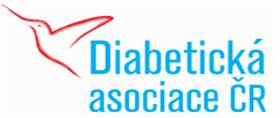 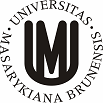 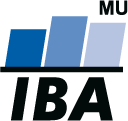 Ve spolupráci s Diabetickou asociací České republiky (DAČR) vytvořil Institut biostatistiky a analýz, Masarykova univerzita, duben 2015
Pacienti zařazení do analýzy studie ROZETA
Celkem vyplněných dotazníků 
N=191
Nečitelný dotazník (otázka 19)
N=1
Počet dotazníků zařazených do analýzy
N=190
Zastoupení věkových kategorií a pohlaví
N = 190
% pacientů
Věk (roky)
N = 82
Muži
Ženy
N = 58
Věk:
N = 50
Nevyplněno nebo nebylo k dispozici
Z pacientů, u kterých byl k dispozici údaj o pohlaví (140 pacientů), jsou ženy zastoupeny z 41% a muži z 59%.
* 51 pacientů nemělo k dispozici nebo nemělo uvedeno datum narození
Typ diabetu a délka trvání diabetu
N = 190
Typ diabetu
% pacientů
Délka trvání diabetu (roky)
N = 14
Typ I
Typ II
N = 122
Délka trvání diabetu:
Nevyplněno nebo nebylo k dispozici
N = 54
Z pacientů, kteří uvedli typ diabetu (136 pacientů), má přibližně 10% diabetes typu I a zbytek diabetes typu II.
* 50 pacientů nemělo k dispozici nebo nemělo     uvedenou délku trvání diabetu.
Hmotnost a výška pacientů, hodnota glykovaného hemoglobinu a typ užívaného inzulínu
N = 190
Hmotnost:
Výška:
Glykovaný hemoglobin:
*Názvy nemusí být úplné a správné, neboť je pacienti vypisovali ručně.
Nevíce používaným inzulínem je Novorapid Levemir u 41% pacientů.
Místo aplikace krátkodobého inzulínu
N = 177*
Otázka 1
Poledne
Večer
Ráno
Kdykoliv během dne**
% pacientů
% pacientů
% pacientů
% pacientů
*  13 odpovědí pacientů bylo z hodnocení vyloučeno. Pacienti vyplnili otázku nesrozumitelně (celkový součet pro místo vpichu
    nebyl roven 100 %).
** Procenta nedávají dohromady 100 %, neboť někteří pacienti během dne místo aplikace střídají.
Nejčastější oblastí aplikace inzulínu je břicho, kam ho alespoň jednou během dne aplikuje přes 93 % pacientů.  Aplikaci do hýždě vyplnili pouze 3 pacienti.
Změna místa vpichu v rámci jednotlivých oblastí
N = 190
Otázka 2
N = 168
Ano
Ne
N = 19
N = 3
Nevyplněno
Místo vpichu v rámci jednotlivých oblastí mění více než 88 % pacientů.
Změna místa vpichu podle jednotlivých oblastí
N = 190
Otázka 2
* Počet pacientů, kteří vyplnili příslušnou oblast alespoň v jednom z uvedených časů (ráno / poledne / večer) 
a zároveň vyplnili otázku 2.
Z výsledků je vidět, že místo vpichu v rámci jednotlivých oblastí nemění pouze 18 z 162 (10,5 %) pacientů, kteří si během dne aplikují inzulín do břicha.
Provádění zkoušky bezpečnosti před aplikací a aplikace inzulínu před jídlem
N = 190
Aplikace inzulínu před jídlem
Provádění zkoušky bezpečnosti před aplikací
% pacientů
Otázka 3
Otázka 4
N = 36
N = 83
N = 37
N = 32
N = 1
N = 131
Ano
Ne
N = 54
N = 1
N = 5
Nevyplněno
Téměř 30 % pacientů uvádí, že před aplikací inzulínu neprovádí zkoušku bezpečnosti. Samotná aplikace inzulínu je prováděna nejčastěji 5-15 minut před jídlem (43,7 % pacientů).
Změna dávkování krátkodobého inzulínu v souvislosti se změnou množství sacharidů v jídle a fyzickou aktivitou
N = 190
Fyzická aktivita
Množství sacharidů v jídle
Otázka 7
Otázka 8
N = 97
Ano
N = 80
Ano
Ne
Ne
N = 90
N = 107
N = 3
Nevyplněno
N = 3
Nevyplněno
Přibližně dvě pětiny pacientů uvedly, že se zabývají změnou dávkování krátkodobého inzulínu v závislosti na množství sacharidů v jídle (42,1 %) a zhruba polovina pacientů v závislosti na fyzické aktivitě (51,1 %).
Znalost příznaků hypoglykémie a adekvátní reakce její výskyt
N = 190
Znalost příznaků v případě hypoglykémie*
Znalost reakce v případě hypoglykémie
Otázka 9
Otázka 10
N = 181
N = 2
N = 150
N = 5
N = 1
N = 40
N = 152
N = 187
Ano
N = 0
Ne
N = 1
N = 3
N = 2
Nevyplněno
N = 143
* Pacienti mohli uvést více než jednu možnost.
Více než 95 % pacientů uvádí, že ví, jak reagovat v případě hypoglykémie. Mezi hlavní příznaky dle pacientů patří pocení, třes, pocit slabosti a poruchy vědomí.
Obsah sacharidů v půl krajíci chleba a denní frekvence měření glukometrem
N = 190
Obsah sacharidů v půl krajíci chleba
Denní frekvence měření glukometrem
Otázka 11
Otázka 13
Podíl respondentů
Gramy
Denní frekvence
* pouze vyplněné hodnoty
Necelých 70 % pacientů uvedlo, že má představu o obsahu sacharidů v půl krajíci chleba, udávaný rozsah hodnot je zároveň velmi široký. 
V průměru i mediánu udávají pacienti přibližně 3 měření glukometrem denně.
Četnost provádění malého a velkého glykemického profilu
N = 190
Malý glykemický profil
Velký glykemický profil
Otázka 14
Otázka 17
N = 34
N = 15
N = 49
N = 97
N = 94
N = 9
N = 36
N = 1
N = 42
N = 3
Malý glykemický profil neprovádí 8 % pacientů, velký 18 % pacientů. Malý glykemický profil pacienti nejčastěji provádí 1 - 2krát týdně, zatímco velký glykemický profil pacienti nejčastěji provádí 1 – 2krát měsíčně.
Měření glykémie po jídle a jeho časový odstup
N = 190
Měření glykémie po jídle
Časový odstup měření glykémie po jídle
Otázka 15
Otázka 16
% pacientů
N = 23
N = 40
N = 150
Ano
Ne
N = 30
N = 87
N = 10
Nevyplněno
79 % pacientů uvedlo, že si měří glykémii po jídle s tím, že 15 % z nich si ji měří do jedné hodiny po jídle, nejčastější je měření 90 – 120 minut po jídle.
Diabetický deníček a znalosti o léčbě inzulínem
N = 190
Vedení diabetického deníčku
Znalosti o léčbě inzulínem
Otázka 18
Otázka 19
% pacientů
N = 0
N = 18
N = 90
N = 70
N = 175
Ano
Ne
N = 13
N = 12
N = 2
Nevyplněno
Více než 90 % pacientů uvedlo, že si vede diabetický deníček. Pacienti zároveň nejčastěji uvádějí střední znalosti o léčbě inzulínem (47,4 % pacientů uvádí hodnotu 3 na škále 1-5), přičemž žádný z pacientů si nemyslí, že by měl špatné znalosti o léčbě inzulínem.
Vztah denní frekvence měření glukometrem a znalostí o léčbě inzulínem (otázka 19 vs. 13)
N = 180*
Denní frekvence 
měření glukometrem
% pacientů
N = 2
N = 9
N = 31
N = 76
N = 48
N = 4
N = 8
N = 2
Znalosti o léčbě inzulínem:
špatné
omezené
střední
dobré
vynikající
* u 10 pacientů není vyplněna denní frekvence měření glukometrem
Z výsledků nelze určit jednoznačný vztah (trend) mezi denní frekvencí měření glukometrem a znalostí o léčbě inzulínem.
Vztah četnosti kontroly malého glykemického profilu a znalostí o léčbě inzulínem (otázka 19 vs. 14)
N = 190
Četnost kontroly malého glykemického profilu
% pacientů
N = 15
N = 97
N = 36
N = 42
Znalosti o léčbě inzulínem:
špatné
omezené
střední
dobré
vynikající
Lepší úroveň znalostí o léčbě inzulínem uvádí pacienti, kteří provádí kontrolu malého glykemického profilu 3-4krát týdně. Nejhorší úroveň znalostí o léčbě inzulínem uvádí pacienti, kteří kontrolu malého glykemického profilu neprovádí.
Vztah četnosti kontroly velkého glykemického profilu a znalostí o léčbě inzulínem (otázka 19 vs. 17)
N = 186*
Četnost kontroly velkého glykemického profilu
% pacientů
N = 49
N = 94
N = 9
N = 34
Znalosti o léčbě inzulínem:
špatné
omezené
střední
dobré
vynikající
* u 4 pacientů není vyplněna denní frekvence měření velkého glykemického profilu dle struktury dotazníku
Pacienti udávající vyšší četnost provádění velkého glykemického profilu (1-2krát týdně oproti 1-2krát měsíčně) zároveň uvádí i lepší znalosti o léčbě inzulínem. Zbylé dvě kategorie uvedlo vyšší množství pacientů s horší znalostí o léčbě inzulínem.
Vztah vedení diabetického deníčku a znalostí o léčbě inzulínem (otázka 19 vs. 18)
N = 188*
Vedení diabetického deníčku
% pacientů
N = 175
N = 13
Znalosti o léčbě inzulínem:
špatné
omezené
střední
dobré
vynikající
* u 2 pacientů není vyplněna informace o vedení diabetického deníčku.
Vyšší procentuální zastoupení lepších kategorií znalosti o léčbě inzulínem u skupiny pacientů, která si nevede diabetický deníček, může být ovlivněno malým počtem těchto pacientů. Tyto výsledky jsou tudíž zatíženy variabilitou.
Vztah změny místa vpichu při aplikaci inzulínu a znalostí o léčbě inzulínem (otázka 19 vs. 2)
N = 187*
Změna místa vpichu při aplikaci inzulínu
% pacientů
N = 19
N = 168
Znalosti o léčbě inzulínem:
špatné
omezené
střední
dobré
vynikající
* u 3 pacientů není vyplněno, zda mění místo vpichu
Výsledky ukazují, že změna místa vpichu při aplikaci inzulínu nesouvisí se znalostmi o léčbě inzulínem.
Vztah aplikace inzulínu před jídlem a znalostí o léčbě inzulínem (otázka 19 vs. 4)
N = 189*
Aplikace inzulínu před jídlem
% pacientů
N = 36
N = 83
N = 37
N = 30
N = 1
Znalosti o léčbě inzulínem:
špatné
omezené
střední
dobré
vynikající
* u jednoho pacienta není vyplněno, kdy aplikuje inzulín
Výsledky ukazují, že mezi aplikací inzulínu před jídlem a znalostmi o léčbě inzulínem zatím nelze na tomto souboru vysledovat žádný trend.
Vztah znalosti reakce v případě hypoglykémie se znalostí o léčbě inzulínem (otázka 10 vs. 19) a změnou místa vpichu při aplikaci inzulínu (otázka 10 vs. 2)
Znalosti reakce v případě hypoglykémie (otázka 10) nelze vztahovat k dalším odpovědím, neboť, až na jednoho pacienta (se střední znalostí o léčbě inzulínem a měnící místo vpichu), všichni pacienti, kteří na danou otázku odpověděli, uvedli, že ví, jak reagovat v případě hypoglykémie.